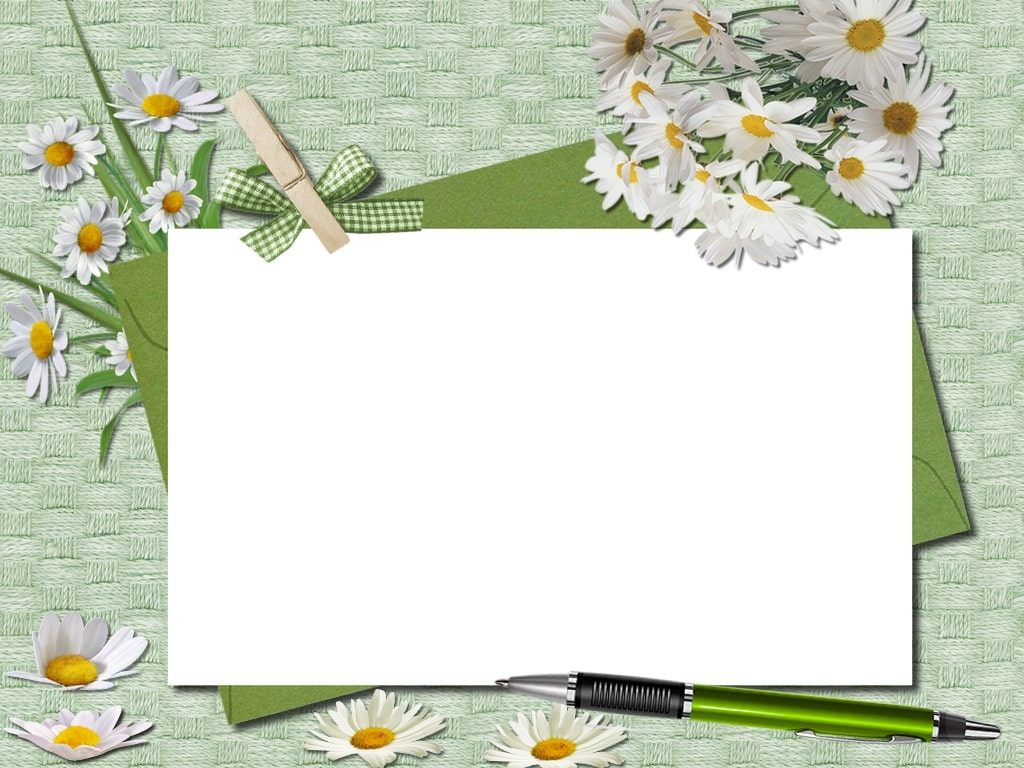 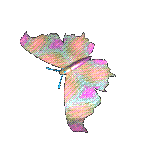 PHÒNG GIÁO DỤC VÀ ĐẠO TẠO THỊ XÃ HOÀI NHƠN
TRƯỜNG TIỂU HỌC SỐ 3 HOÀI HƯƠNG
CHÀO MỪNG QUÝ THẦY CÔ
VỀ DỰ CHUYÊN ĐỀ CẤP TRƯỜNG
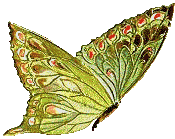 Thứ Bảy, ngày 17 tháng 12 năm 2022
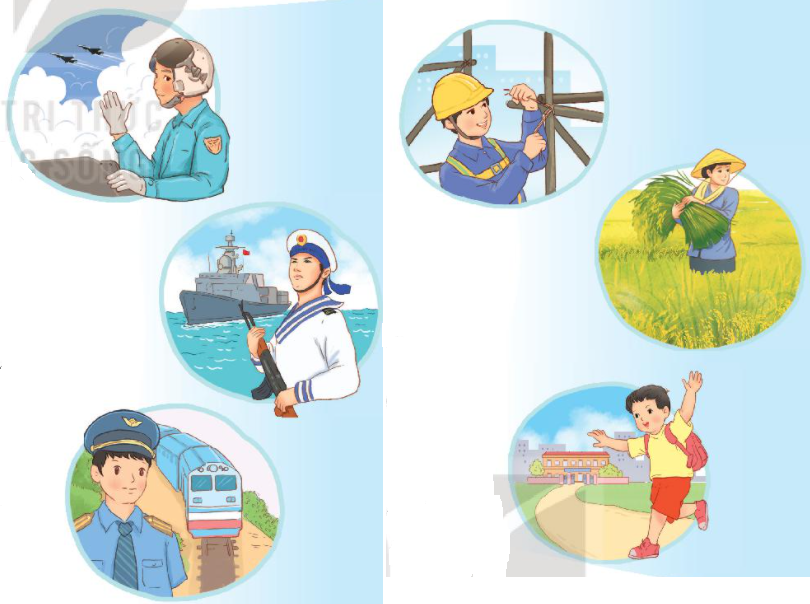 H.1
H.4
H.5
H.2
H.6
H.3
Thứ Bảy, ngày 17 tháng 12 năm 2022
Thứ Bảy, ngày 17 tháng 12 năm 2022
Tiếng Việt:  Bài: 28
Con đường của bé (Tiết 1)            						Thanh Thảo
Đọc:
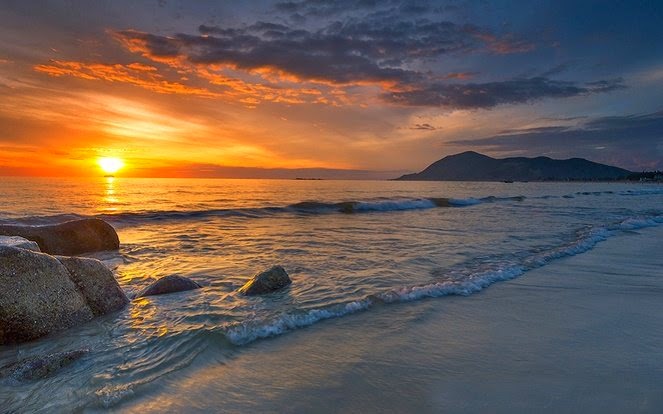 Thứ Bảy, ngày 17 tháng 12 năm 2022
Tiếng Việt:  Bài: 28
Con đường của bé (Tiết 1)            						Thanh Thảo
Đọc:
Thứ Bảy, ngày 17 tháng 12 năm 2022
Tiếng Việt:  Bài: 28
Con đường của bé (Tiết 1)            						Thanh Thảo
Đọc:
Đường của chú phi công
Lẫn trong mây cao tít
Khắp những vùng trời xanh
Những vì sao chi chít.
Thứ Bảy, ngày 17 tháng 12 năm 2022
Tiếng Việt:  Bài: 28
Con đường của bé (Tiết 1)            						Thanh Thảo
Đọc:
Đường của chú phi công
Lẫn trong mây cao tít
Khắp những vùng trời xanh
Những vì sao chi chít.
Thứ Bảy, ngày 17 tháng 12 năm 2022
Tiếng Việt:  Bài: 28
Con đường của bé (Tiết 1)            						Thanh Thảo
Đọc:
Thứ Bảy, ngày 17 tháng 12 năm 2022
Tiếng Việt:  Bài: 28
Con đường của bé (Tiết 1)      
    						 Thanh Thảo
Đọc:
Đường của chú phi côngLẫn trong mây cao títKhắp những vùng trời xanhNhững vì sao chi chít.Đường của chú hải quânMênh mông trên biển cảTới những vùng đảo xaVà những bờ bến lạ.Con đường làm bằng sắtLà của bác lái tàuChạy dài theo đất nướcĐi song hành bên nhau.




Còn con đường của bốĐi trên giàn giáo caoNhững khung sắt nối nhauDựng nên bao nhà mới.Và con đường của mẹLà ở trên cánh đồngCỏ ruộng dâu xanh tốtThảm lúa vàng ngát hương.Bà bảo đường của béChỉ đi đến trường thôiBé tìm mỗi sớm maiCon đường trên trang sách.
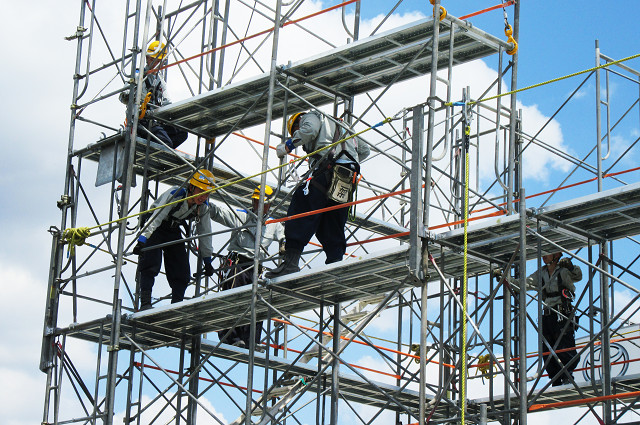 Thứ Bảy, ngày 17 tháng 12 năm 2022
Tiếng Việt:  Bài: 28
Con đường của bé (Tiết 1)            						Thanh Thảo
Đọc:
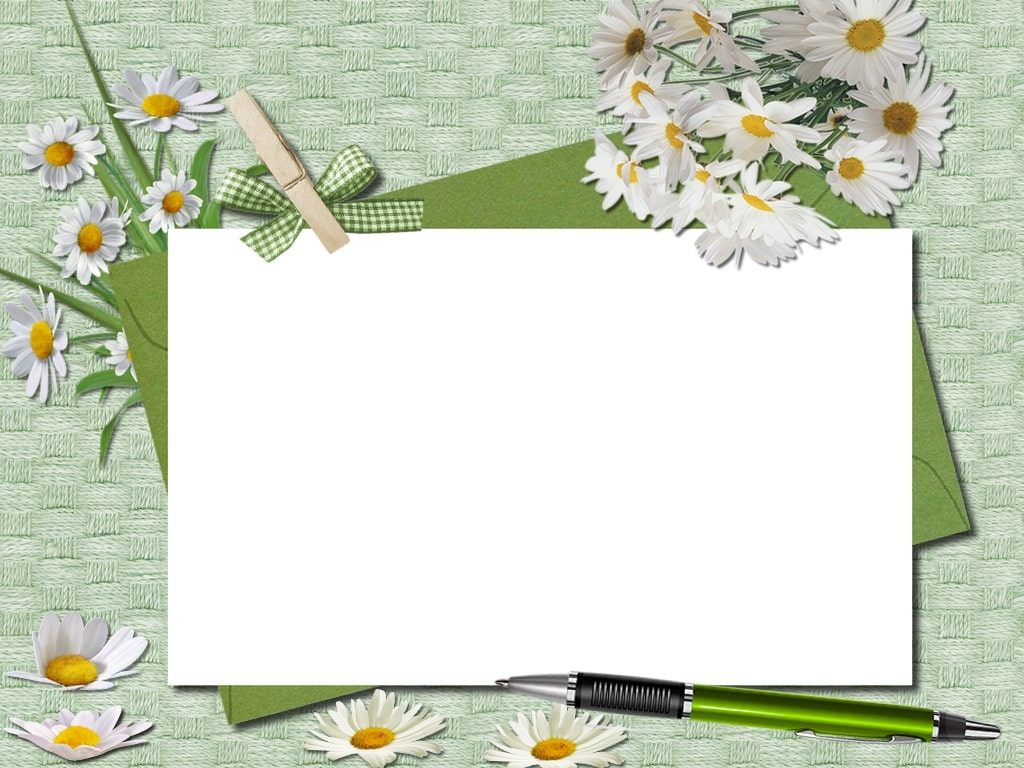 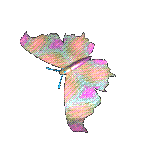 TRƯỜNG TIỂU HỌC SỐ 3 HOÀI HƯƠNG
XIN CHÂN THÀNH CẢM ƠN QUÝ THẦY CÔ VÀ CÁC EM
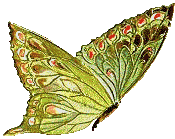